Χρήση πληροφοριών για τις αλλαγές στον εργασιακό κόσμο
Aleksandra Djurovic​
Jelena Manic Radoicic​
connect-erasmus.eu
Τι συζητήσαμε στις Υποενότητες 1 και 2
- Διαστάσεις επίδρασης των διαφορετικών τάσεων στον κόσμο της εργασίας.- Επισκόπηση ορισμένων από τις τάσεις που επηρεάζουν τον κόσμο της εργασίας και τις πιθανές επιπτώσεις τους στον αριθμό των θέσεων εργασίας και στην ποιότητα αυτής- Μέθοδοι που χρησιμοποιούνται γα την πρόβλεψη αλλαγών στον κόσμο της εργασίας, πλεονεκτήματα και μειονεκτήματά τους- Αξιολόγηση της αξιοπιστίας των σχετικών με τις εξελίξεις στον εργασιακό κόσμο πληροφοριών
connect-erasmus.eu
Αποτελέσματα της φόρμας αξιολόγησης γνώσεων που συμπληρώθηκε μετά την υποενότητα 2
Προβλεπόμενες απαντήσεις: Ε1=b; Ε2 =c; Ε3 = b; Ε4 = b; Ε5 = a; Ε6 = b; Ε7 = c; Ε8 = b; Ε9 = b; Ε10 = c.
Σας δυσκόλεψαν κάποιες ερωτήσεις;
Χρειάζεστε περαιτέρω επεξήγηση σε κάποιο θέμα της Υποενότητας 2;
connect-erasmus.eu
Αναστοχασμός στην εργασία
Τι επιπτώσεις από τις αλλαγές στον εργασιακό κόσμο αναγνωρίζετε όσον αφορά την παροχή υποστήριξης για την επαγγελματική εξέλιξη;
connect-erasmus.eu
Σκοπός της παρουσίασης
Ο εντοπισμός καταστάσεων όπου τα σχετικά με τις εργασιακές μεταβολές ευρήματα μπορούν να εφαρμοστούν στο πλαίσιο της παροχής υποστήριξης στους εργαζομένους για την επαγγελματική εξέλιξή τους.
connect-erasmus.eu
Τι θα θέλατε να μάθετε κατά τη διάρκεια αυτής της μαθησιακής υποενότητας;
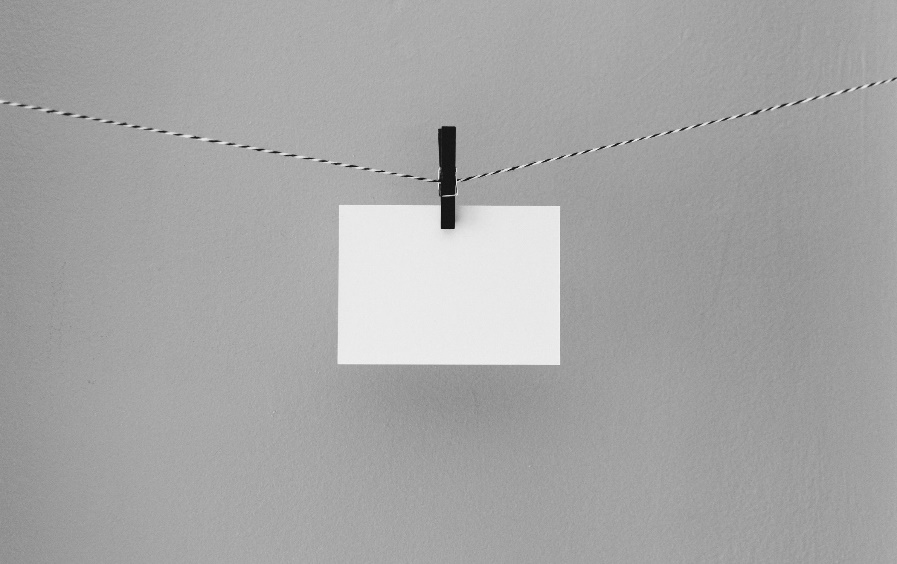 connect-erasmus.eu
Επισκόπηση της υποενότητας 3
-Οι ρόλοι του επαγγελματικού προσανατολισμού στο πλαίσιο του μεταβαλλόμενου εργασιακού κόσμου
-Επαγγελματική ετοιμότητα
-Αντιμετώπιση θεμάτων σταδιοδρομίας στο πλαίσιο της τεχνολογικής αλλαγής και της παγκοσμιοποίησης, των δημογραφικών αλλαγών και της κλιματικής αλλαγής
connect-erasmus.eu